A Right to SpeakSupporting pupils with communication difficulties
David Fletcher
Principal Teacher – AAC
Forth Valley Right to Speak Partnership
Schools pack can be requested from:aac@stirling.gov.uk
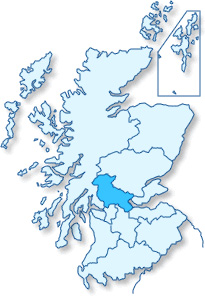 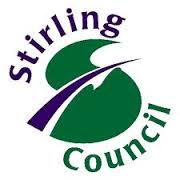 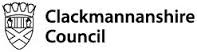 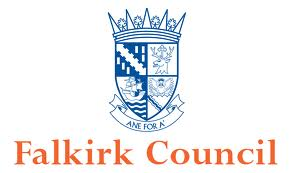 Population (2013)
Falkirk - 157,140
Stirling - 91,260
Clackmannanshire - 51,280 

Forth Valley 300,580
[Speaker Notes: Groscotland.gov.uk]
Background
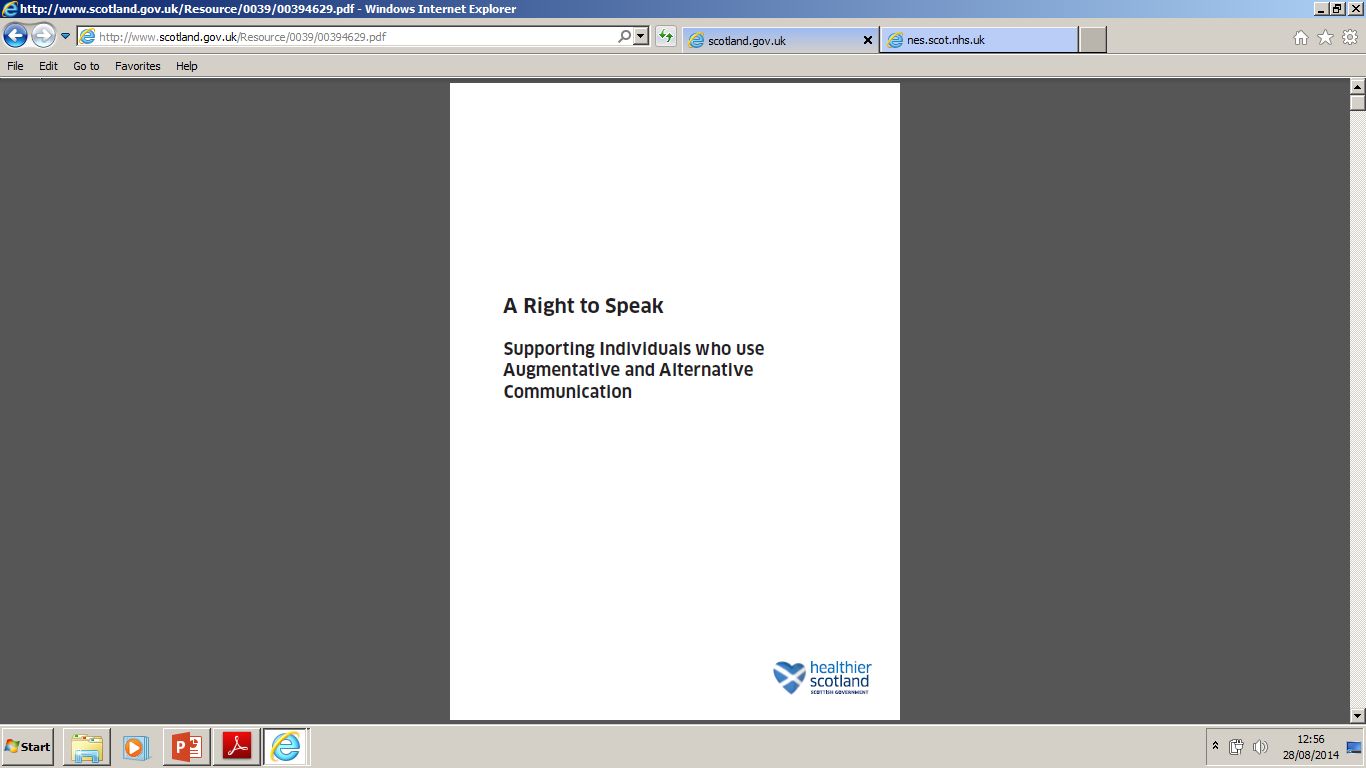 The Scottish Government launched the Right to Speak initiative in 2012 to improve services to users of Augmentative and Alternative Communication (AAC)
Background
The Forth Valley Right to Speak Partnership was formed including professionals from NHS, Education and Social Work
Remit to leave a legacy of improved services for AAC users when A Right to Speak initiative ends in March 2015
Unlike some areas of Scotland, Forth Valley does not have a central AAC service
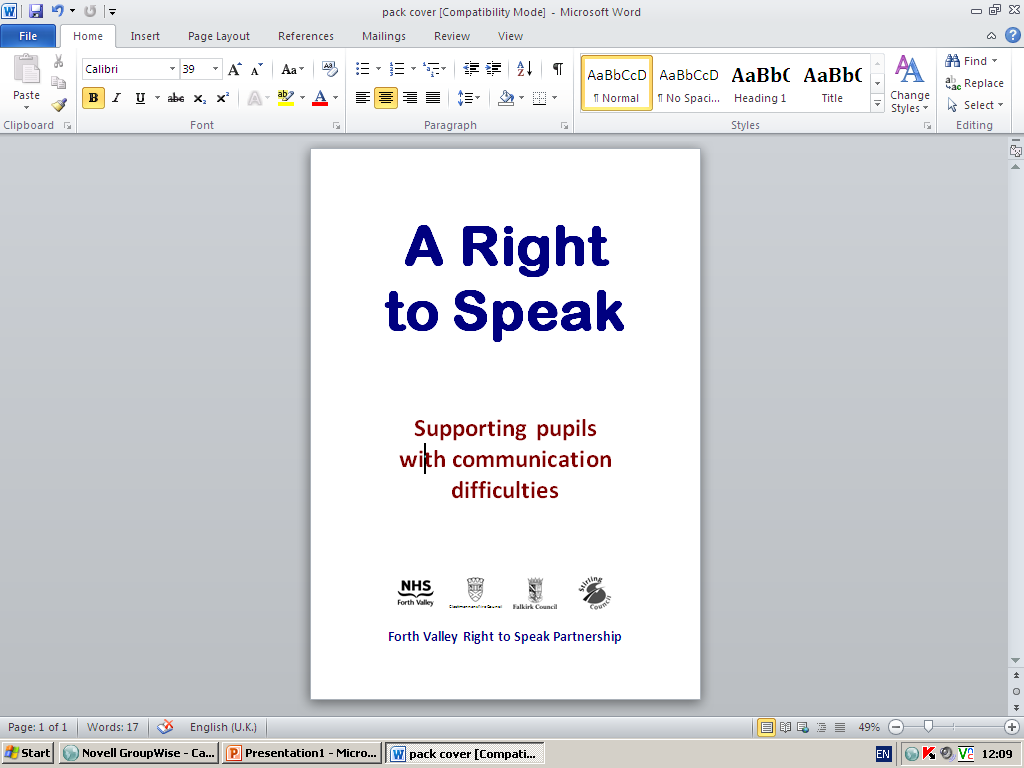 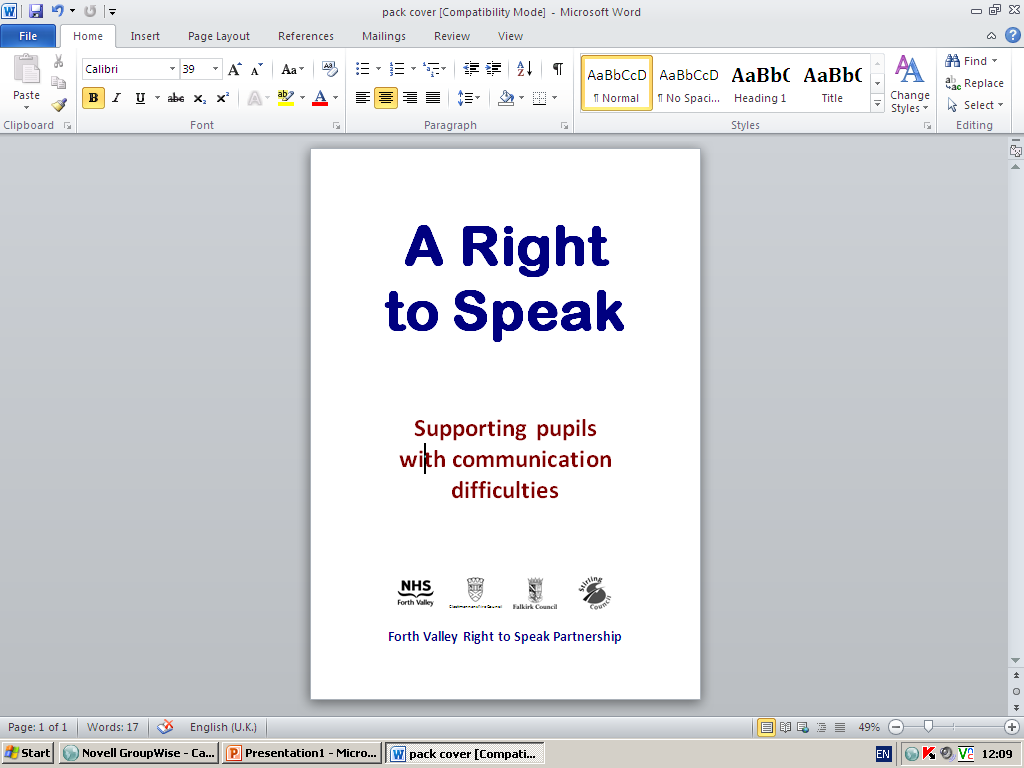 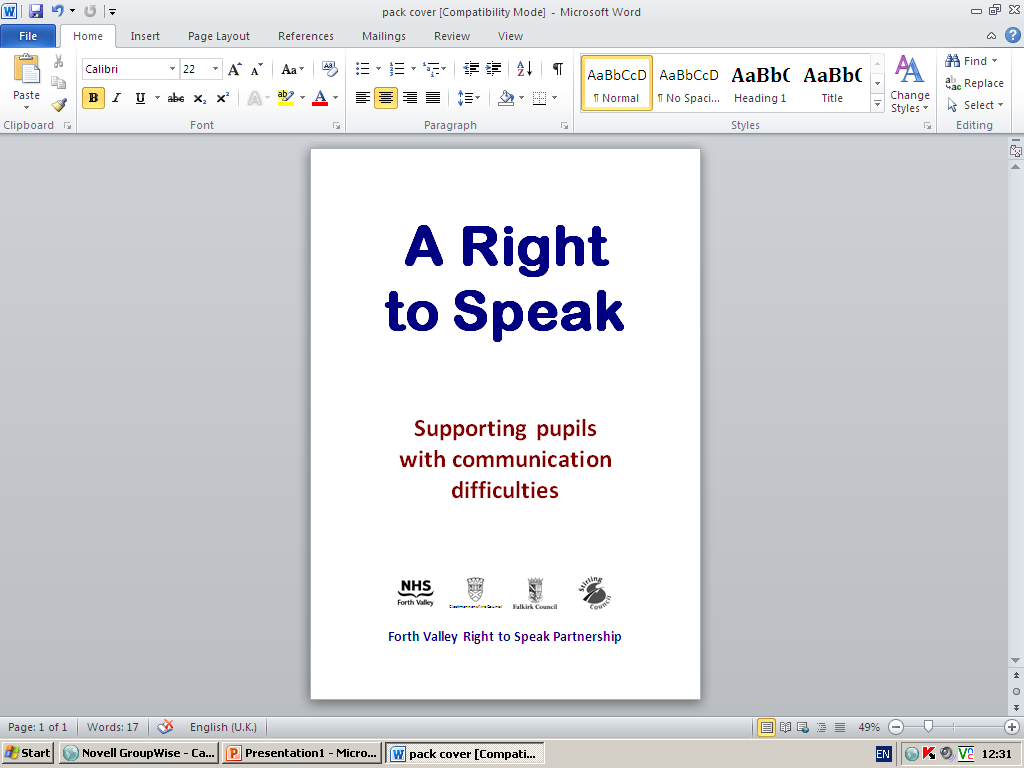 Why AAC matters to schools
A pupil with communication difficulties could enrol at any time
It’s already the responsibility of schools to support pupils with communication difficulties
Education (Additional Support for Learning) (Scotland) Acts 2004 and 2009
Getting it Right for Every Child
A Curriculum for Excellence
How Good Is Our School?  Quality indicators
GTCS Professional Standards for Teachers
General Teaching Council for Scotland Standards for Teacher Registration
(Source:  IPAACKS, NHS Education for Scotland)
More information at http://www.gtcs.org.uk/standards/standards.aspx
A Curriculum for Excellence
Technologies:  ICT to enhance learning
I can create, capture and manipulate sounds, text and images to communicate experiences, ideas and information in creative and engaging ways. TCH 1-04b / TCH 2-04b
Literacy and English - Listening and Talking:  Creating Texts
I can communicate clearly when engaging with others within and beyond my place of learning, using selected resources as required.  LIT 1-10a
How Good is Our School?Reflective Questions for Self Evaluation
What do teachers / staff do to ensure that the needs of learners with communication difficulties are met within the class / playroom?
How does the school / centre make use of input of health, social work and other partner agencies, and parents and carers in meeting young people’s learning needs?
How effectively do we support and challenge learners with communication difficulties by choosing learning tasks, resources and activities which are well matched to their needs, progress or attainments? 
Do we have appropriate expectations for Iearners with communication difficulties?
Difficulties faced by schools
Staff not trained – don’t know where to start
Relying on outreach support from Additional Support Needs services or speech and language therapists
No time to produce resources
Bringing together good practice
NHS Education for Scotland
CALL (Communication, Access, Literacy and Learning) Scotland, University of Edinburgh
Fife AAC Team (FAACT)
KEYCOMM (Lothians AAC Service)
Communication Matters
Forth Valley Right to Speak Partnership
Schools Pack Sections
Ways to communicate and CPD opportunities for staff
First steps for schools when a pupil with communication difficulties is enrolled
AAC assessment process
Links to curriculum and standards for schools and teachers
Supporting high-tech AAC users – roles for school staff
Communication resources
CD-ROM
Training videoswww.aacscotland.org.uk
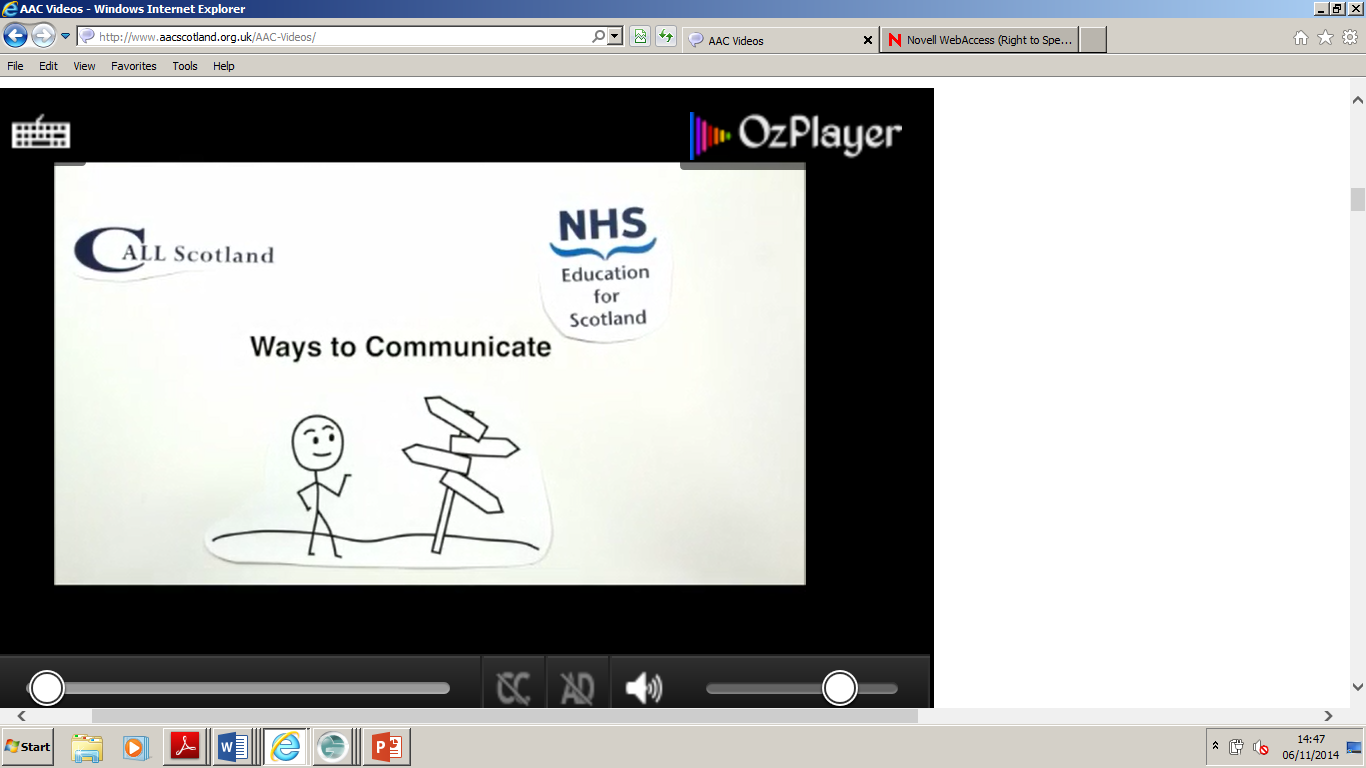 Online Learning Moduleswww.aacscotland.org.uk
[Speaker Notes: More modules to be added later]
Further reading
Communication Matters leaflets
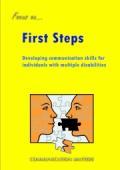 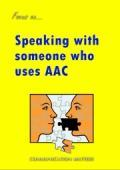 Further reading
Books available to borrow
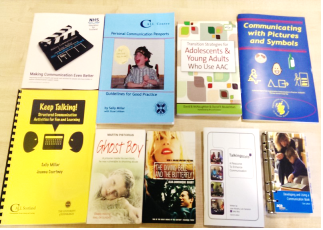 [Speaker Notes: Some available as free downloads]
What to do when a pupil with communication difficulties is enrolled
Practical strategies for schools to follow while awaiting outreach support and assessment
Nothing in this guidance replaces personalised children’s plans
Checklist
Gather information
Begin staged intervention
Seek assistance
Symbolise your environment
Use specimen communication resources
Make your own communication resources
Training
Voice output devices
Use pupil voice
Information on AAC Assessments
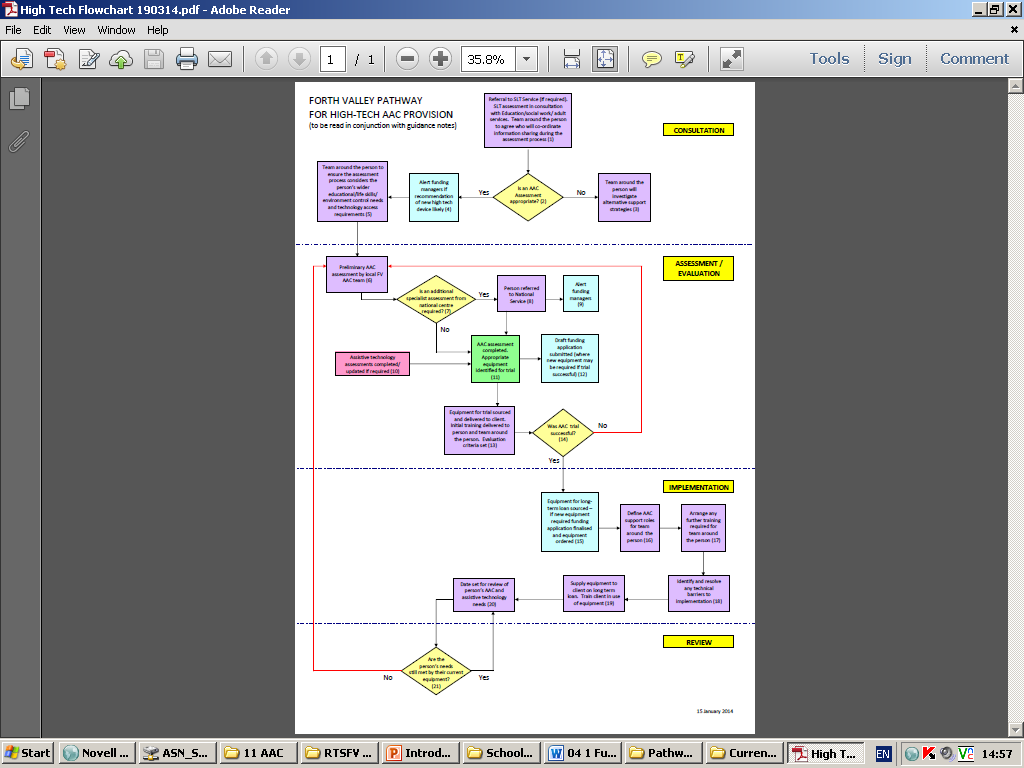 Suggested roles for schools
Support for Learning Co-ordinator
Communication Champion
Teachers
Communication Assistant
Communication Partners
Technical Support Assistant

Plus roles for outreach teachers
Informing and Profiling AAC Knowledge and Skills (IPAACKS)
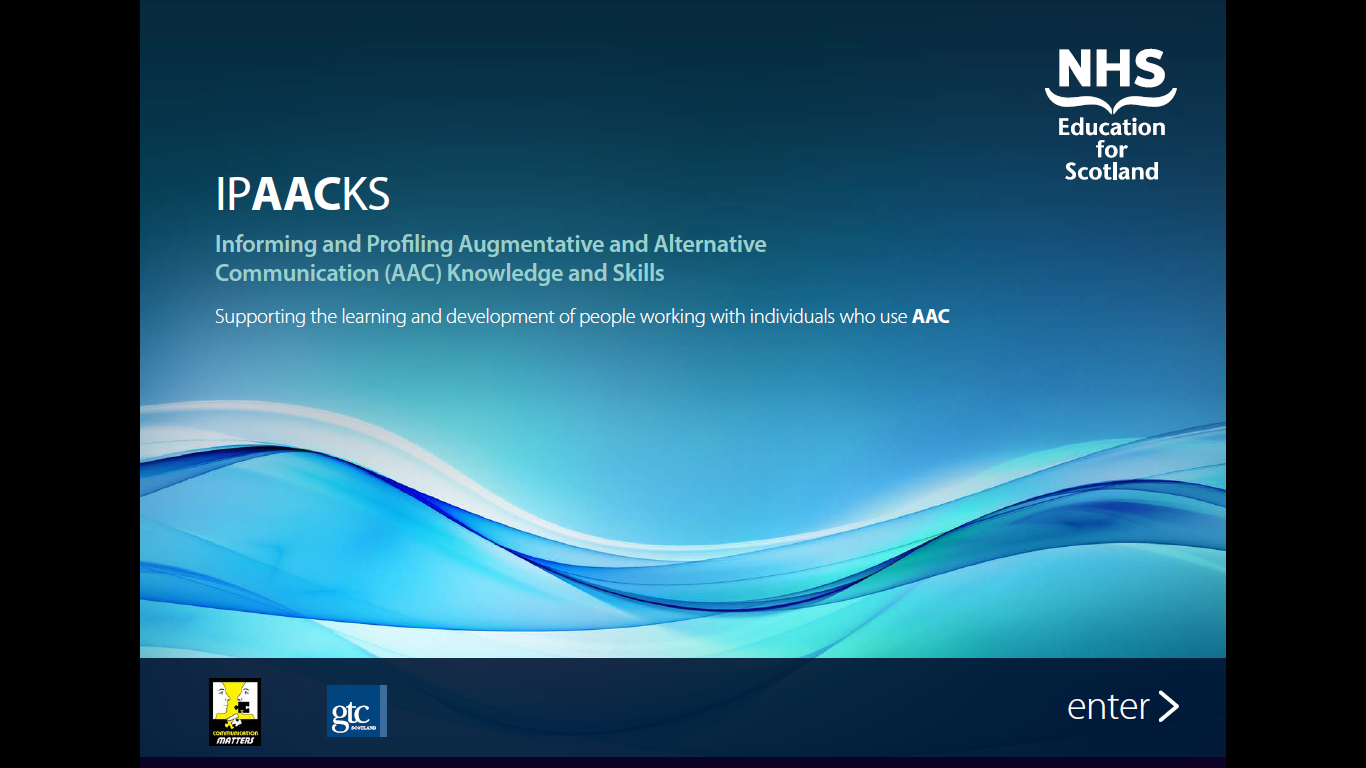 Published by NHS Education for Scotland in January 2014
Supporting the learning and development of people working with individuals who use AAC
http://tinyurl.com/ipaacks
Core values and commitments
Working in partnership
Respecting diversity
Challenging inequality
Promoting opportunity
Promoting inclusion and participation
Promoting emotional, psychological and physical wellbeing
Promoting positive interaction
AAC Specific Strands
Identifying need
AAC assessment
Implementation
Review
Technology – preparation, adaptation and integration
Technology – management of resources
AAC Leadership
Facilitating AAC learning
[Speaker Notes: Looked at how these roles could look for members of staff in schools]
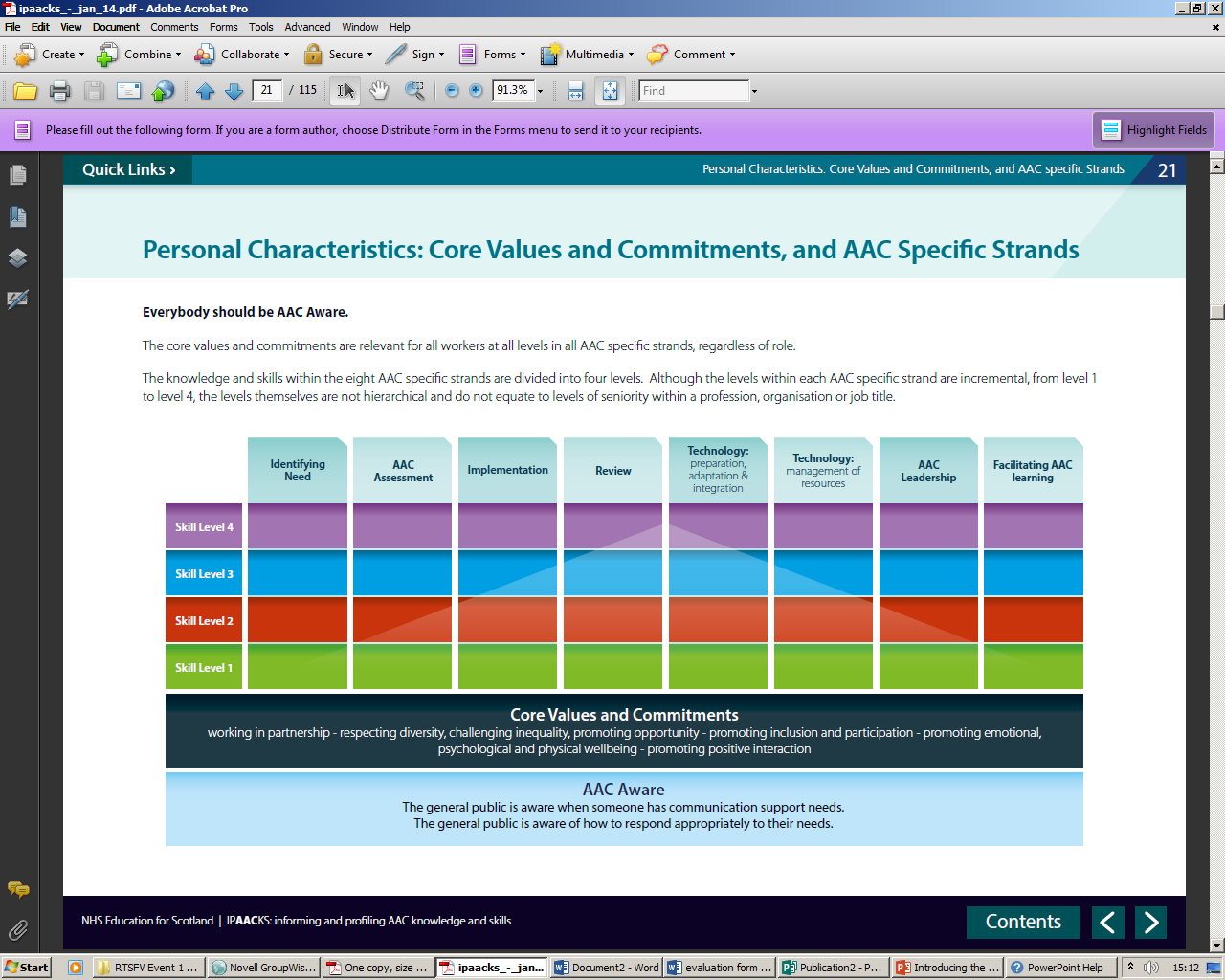 All teachers
Teachers with an AAC user in their class
Support for learning co-ordinator
Communication champion
Communication assistant
ICT outreach teacher
Knowledge and skills factsheets
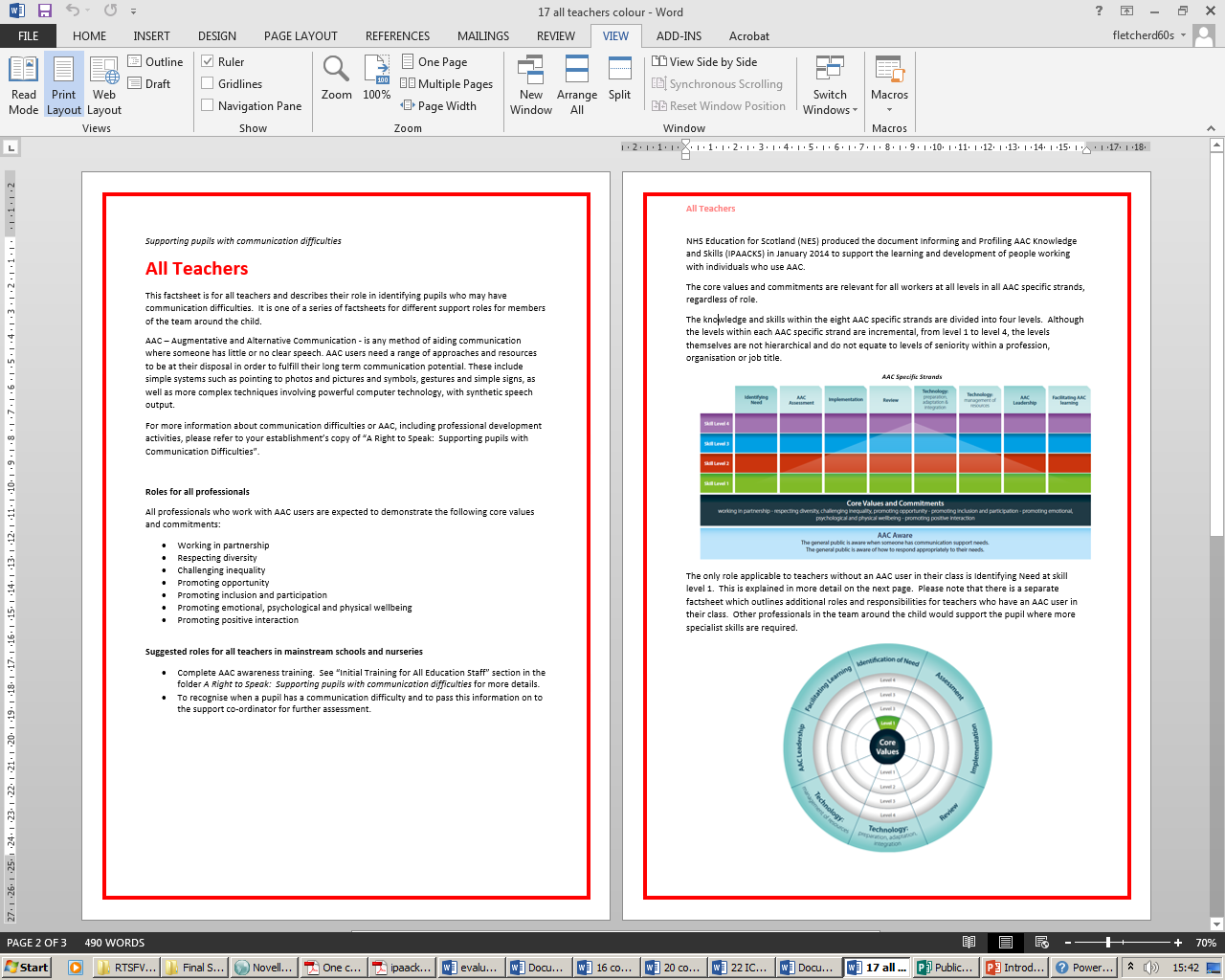 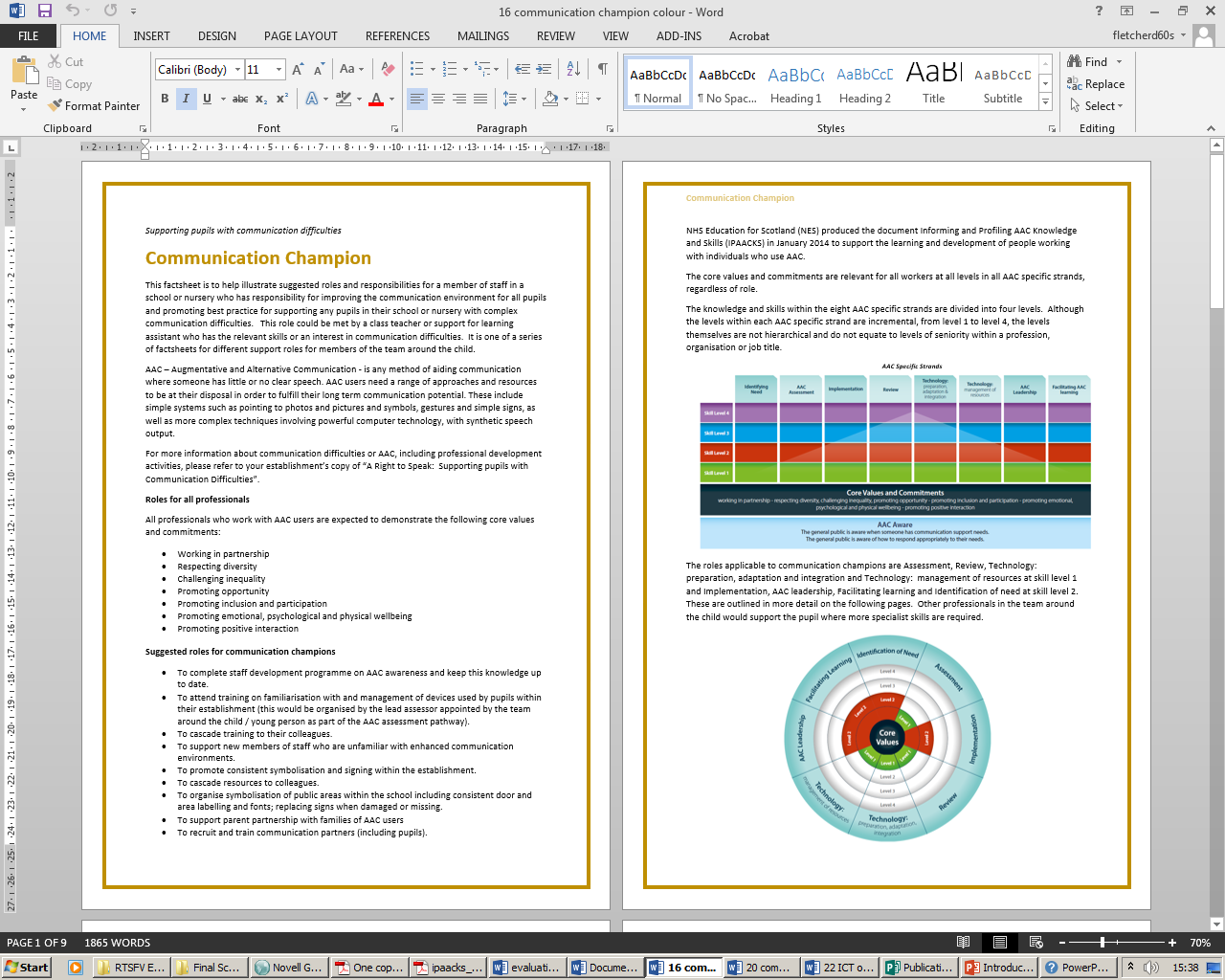 Knowledge and skills factsheets
Suggested best practice for schools and outreach staff
Helps to identify appropriate staff to support AAC users
Identify professional development priorities
Gives clarity to each person’s role.
Knowledge and skills factsheets
Suggested roles forcommunication assistants
Support AAC Users with challenges in communication.
Help the AAC user to produce appropriate messages.
Prompt the AAC user.
Attend training on programming and using devices used by individual users.
Assist with the production of personalised communication resources for pupils.
Program and customise the device for the user e.g. by adding vocabulary.
Maintain hygiene of devices.
Report faults to the technical support assistant.
Communication Boards
CALL Scotland / NHS Education for Scotland
Communication Boards
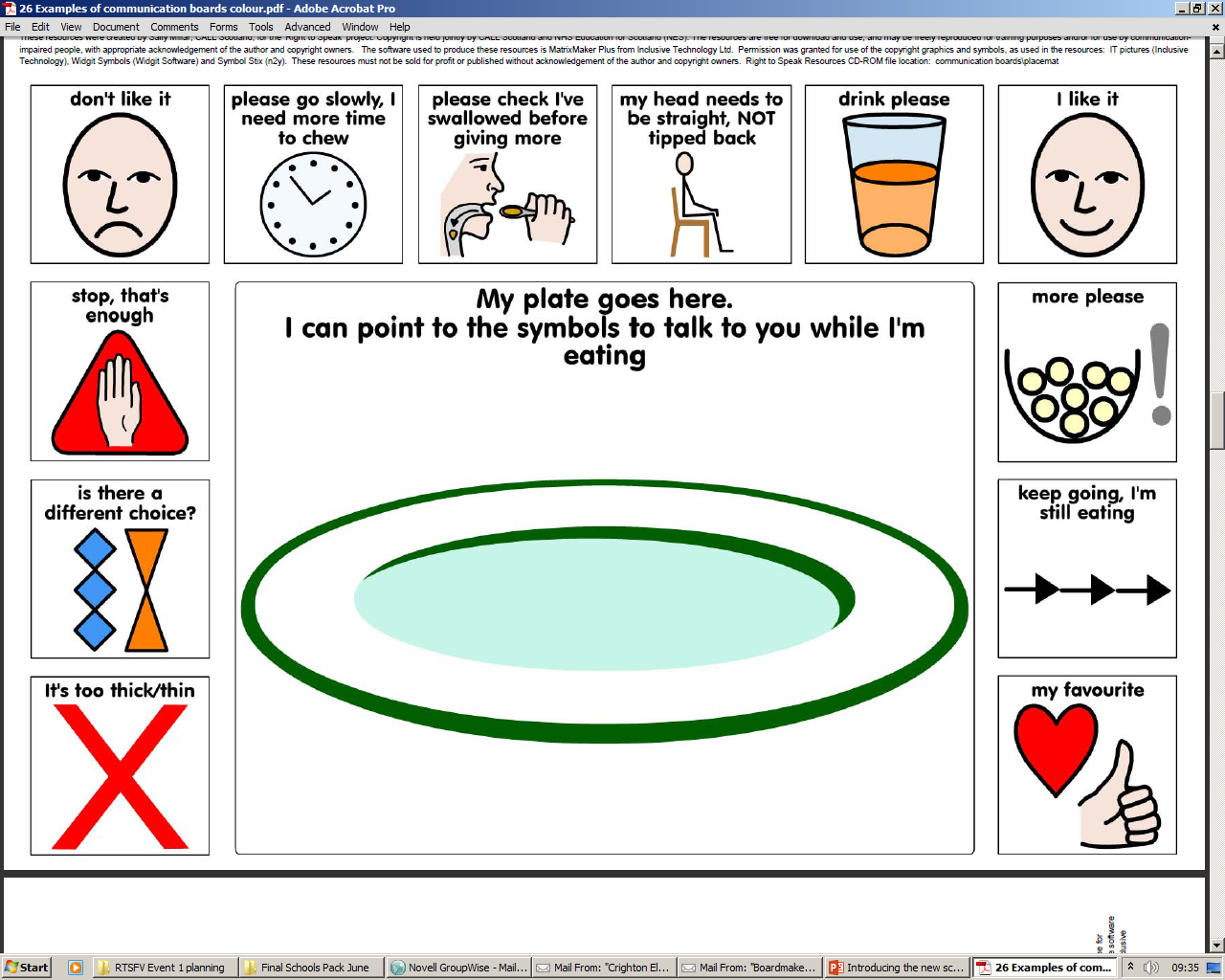 CALL Scotland / NHS Education for Scotland
Communication Boards
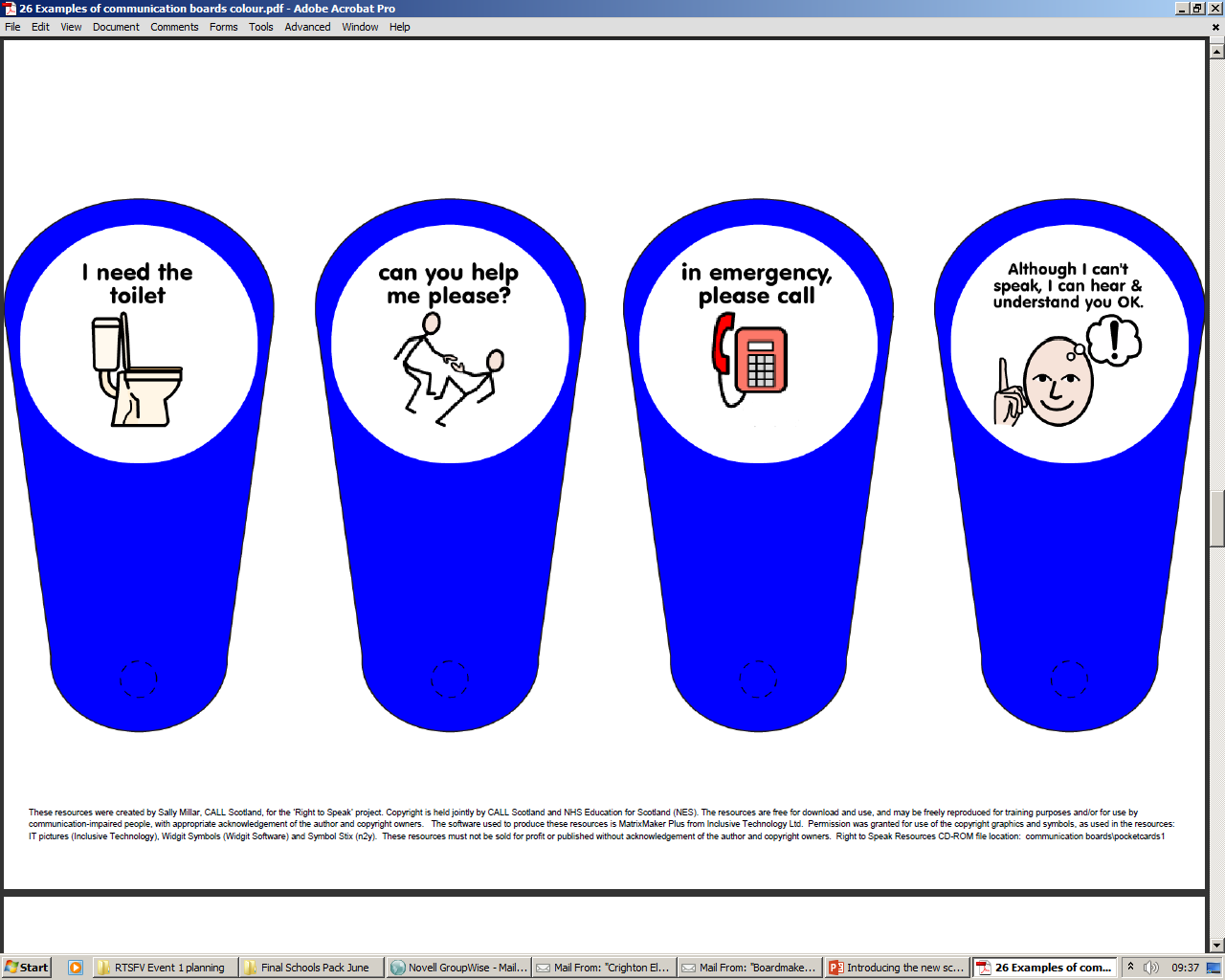 CALL Scotland / NHS Education for Scotland
Symbolised schools resources
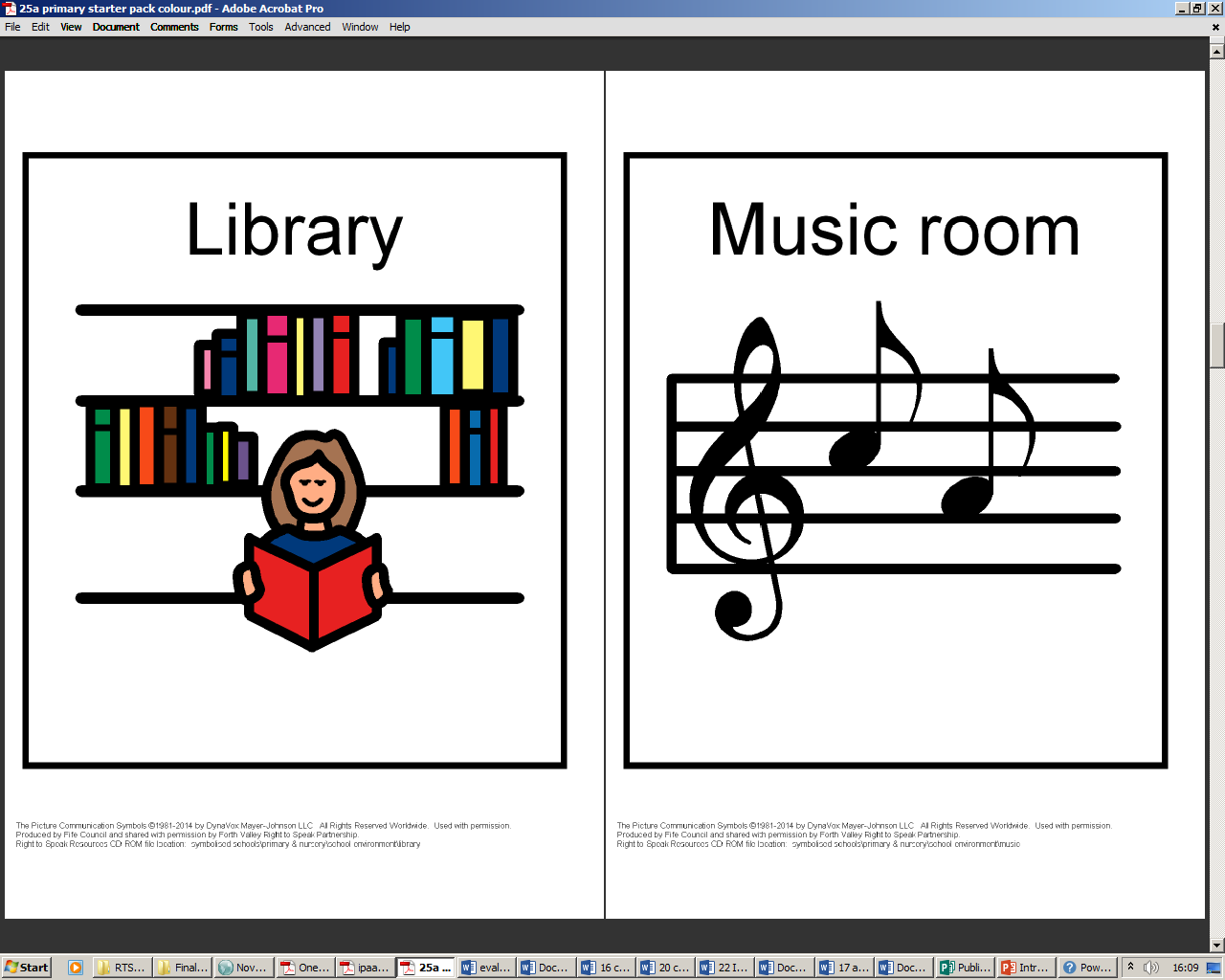 FAACT, Fife Council
[Speaker Notes: Kind permission from Dynavox Mayer Johnson to share 100 PCS symbols.  Boardmaker was used almost exclusively in Forth Valley – other symbol sets are available and I am not endorsing any particular program or symbol set.]
Symbolised schools resources
FAACT, Fife Council
Symbolised schools resources
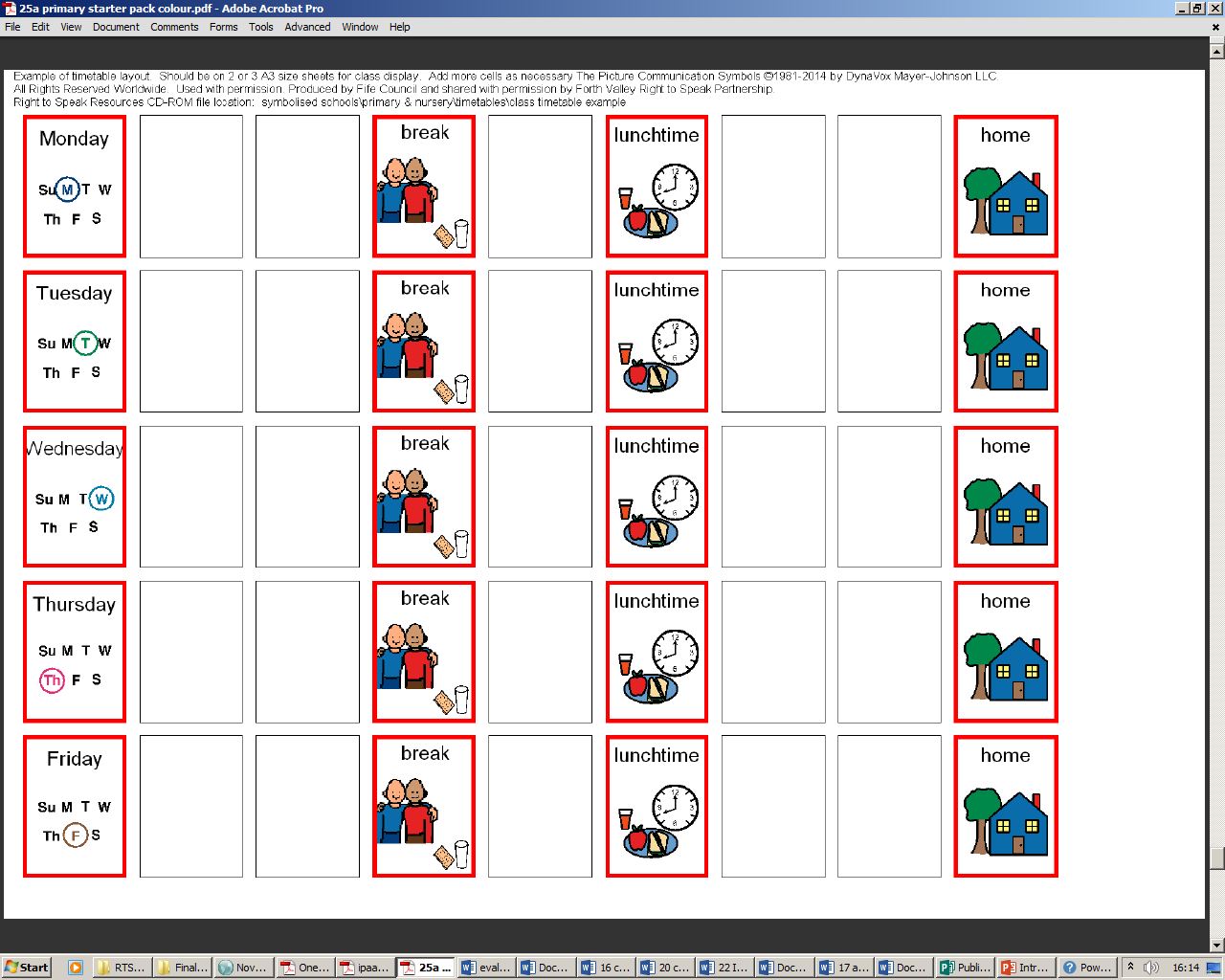 FAACT, Fife Council
Summary of pack contents
CPD resources for staff 
First steps for schools when a pupil with communication difficulties is enrolled
Education rationale linked to teacher standards, inspection framework and curriculum
Suggested roles for school staff with knowledge and skills mapped to IPAACKS
Exemplar materials including communication boards and a pack to symbolise the school environment
Some final points
Designed as local guidance for Forth Valley
Intended to raise capacity within schools to support pupils with communication support needs, as a legacy of A Right to Speak
Happy to share the resources for you to adapt for your local circumstances
Schools pack can be requested from:aac@stirling.gov.uk